Plant-based burgersfrom my point of view…#1 – FDA (Food & Drug Administration)
FDA has approved the sale of Beyond Burgers and Impossible Burgers to consumers. In terms of food safety, they have been approved for consumption.

FDA has deemed the use of soy leghemoglobin (harvested from genetically engineered yeast) in the Impossible Burger safe for human consumption
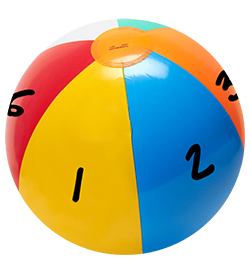 Background Information: The Food & Drug Administration regulates the safety of food for humans and animals, including foods produced from genetically engineered (GE) plants. Before a genetically engineered crop is approved for commercial growth, the FDA does thorough testing to be sure it meets all food safety requirements.
Plant-based burgersfrom my point of view…#2 – Beef Producer
Some beef producers are indifferent to plant-based burgers and believe many consumers will continue to eat beef products 

Some beef producers are opposed to plant-based burgers because plant-based meats are advertised as superior alternatives to eating red meat 
Example: “Our belief is that the best way to get people to eat less meat is by giving them what they love–in this case, a juicy delicious burger – without so many of the health, sustainability, and animal welfare downsides of a traditional animal-based burger.” –Beyond Meat
Background Information: Not all claims against beef production are accurate and in context. The United States beef has one of the lowest carbon footprints in the world. Greenhouse gas emissions from cattle account for two percent of U.S. greenhouse gas emissions.1  When it comes to health, recent studies claim the health benefits from eating less beef and pork are small.2

1.. https://caes.ucdavis.edu/news/articles/2016/04/livestock-and-climate-change-facts-and-fiction
2. https://www.nytimes.com/2019/09/30/health/red-meat-heart-cancer.html
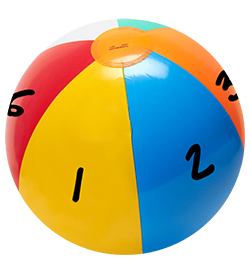 Plant-based burgersfrom my point of view…#3 – Food Marketer
Some consumers fear GMO foods and prefer to purchase foods labeled as “non-GMO” 
The Beyond Burger can be advertised as “non-GMO” while the Impossible Burger cannot 

Some consumers and beef producers believe plant-based burgers should not be marketed and advertised as “beef” or “meat” since they do not contain any beef or animal products
Background Information: The dictionary definition of meat is “the flesh of an animal (especially a mammal) as food.” In 2018, the National Cattlemen’s Association petitioned the United States Department of Agriculture (USDA) and Food Safety and Inspection Services (FSIS) to exclude products not derived directly from animals raised and slaughtered from the definition of “beef” and “meat.”1

1. https://www.uscattlemen.org/Templates/pdfs_USCA/2018-PDFs/2-9-18USCA-AMS-Petition-re-definition-of-beef-and-meat.pdf
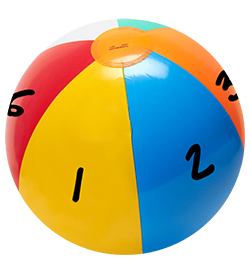 Plant-based burgersfrom my point of view…#4 – Nutritionist
Plant-based burgers can provide an alternative protein source for consumers wishing not to consume animal products. 
“As a nutritionist, I would say this: If you enjoy the taste of these faux meat burgers, and part of your food philosophy includes vegetarianism or eating to sustain the environment, then by all means, you should feel free to enjoy an Impossible Burger or Beyond Burger. But if you are choosing to eat these burgers solely for their health value, you may want to reconsider.” –Lisa Drayer, CNN Health 

Plant-based burgers and beef burgers are very comparable in terms of nutrition (fat and calories). Plant-based burgers have significantly more sodium. 
“For example, the Impossible Burger has 240 calories, and 8 grams of saturated fat, thanks to coconut oil. By comparison, an 80% lean beef burger has 280 calories and 9 grams of saturated fat. That's not a whole lot of difference. Plant-based] meat burgers also rank higher in sodium than the beef and turkey burgers, with the Impossible Burger containing 370 milligrams of sodium, and the Beyond Burger containing 390 milligrams. The beef patty contains only 65 to 75 milligrams of sodium, depending on the brand.” –Lisa Drayer, CNN Health
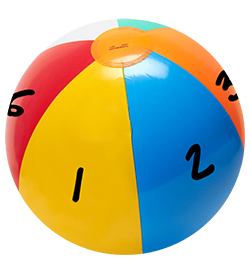 Sources
1. https://www.cnn.com/2019/08/09/health/plant-fake-meat-burgers-good-for-you-or-not/index.html
Plant-based burgersfrom my point of view…#5 – Consumer in Favor
Some consumers are indifferent about plant-based burgers and beef burgers 

Some consumers are in favor of plant-based burgers because they contain no animal products or because they perceive an environmental benefit
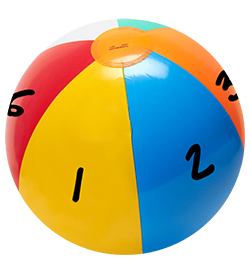 Plant-based burgersfrom my point of view…#6 – Consumer Opposed
Some consumers are opposed to plant-based burgers because they are highly processed

Some consumers are opposed to the Impossible Burger because it contains ingredients harvested from genetically engineered yeast
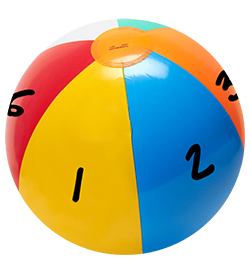